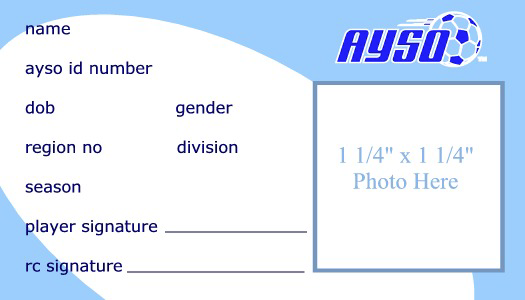 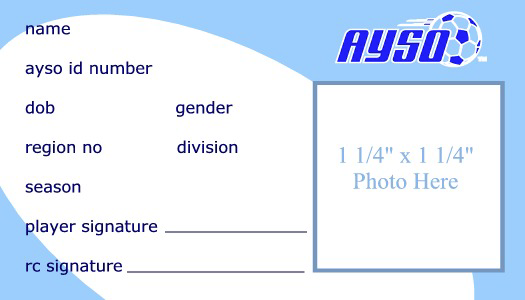 Name:
Name:
AYSO ID:
AYSO ID:
DOB:                            Gender:
DOB:                            Gender:
Region:                  Division:
Region:                  Division:
Season:
Season:
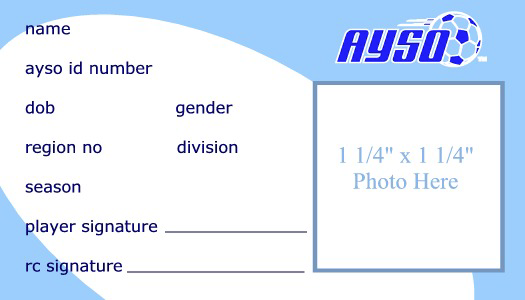 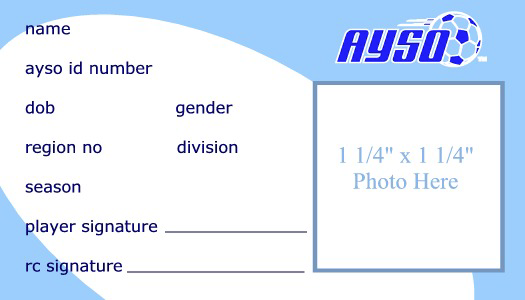 Name:
Name:
AYSO ID:
AYSO ID:
DOB:                            Gender:
DOB:                            Gender:
Region:                  Division:
Region:                  Division:
Season:
Season:
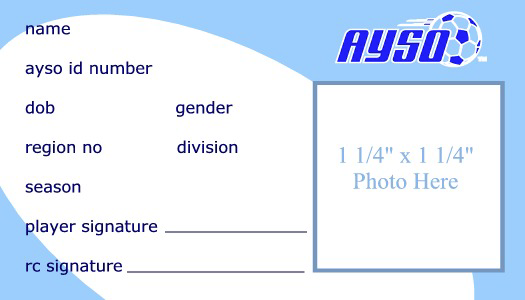 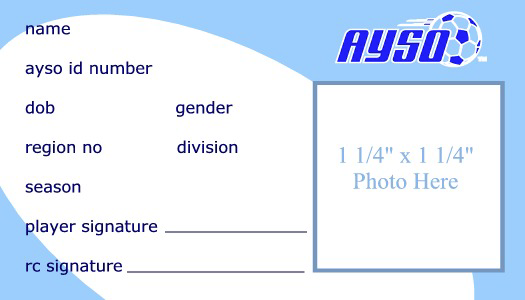 Name:
Name:
AYSO ID:
AYSO ID:
DOB:                            Gender:
DOB:                            Gender:
Region:                  Division:
Region:                  Division:
Season:
Season:
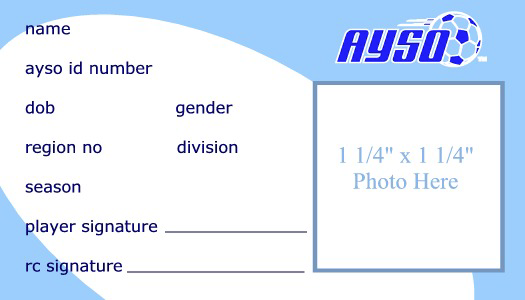 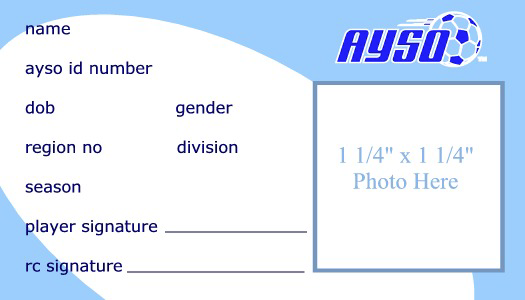 Name:
AYSO ID:
AYSO ID:
DOB:                            Gender:
DOB:                            Gender:
Region:                  Division:
Region:                  Division:
Season:
Season:
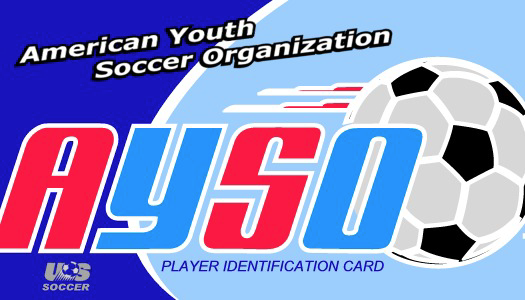 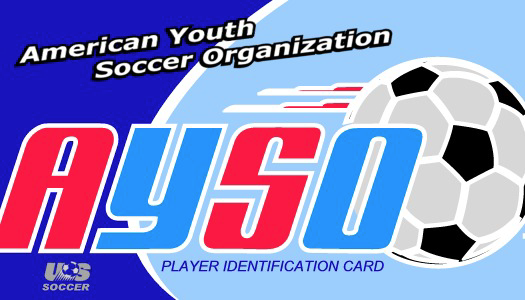 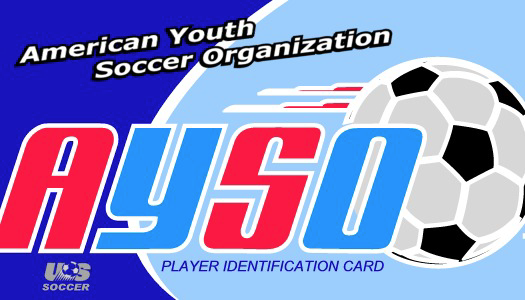 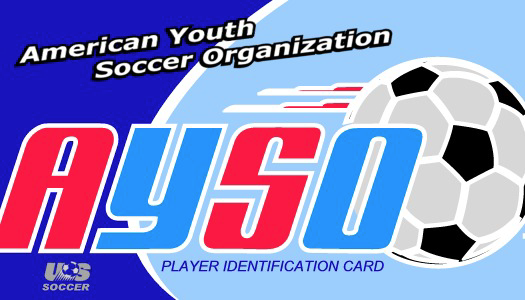 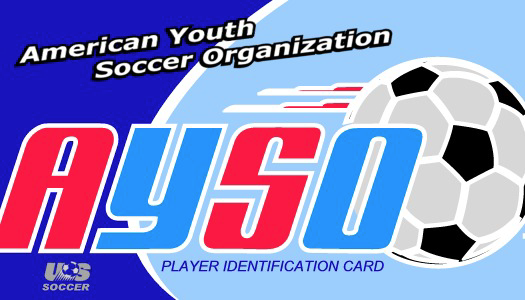 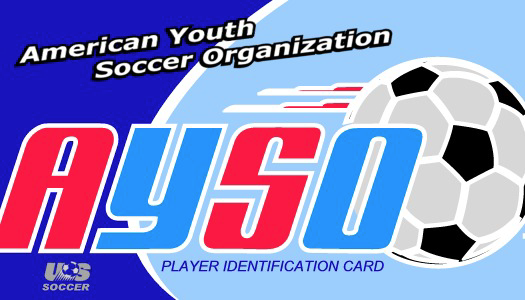 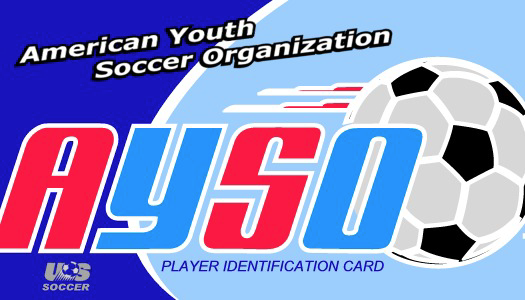 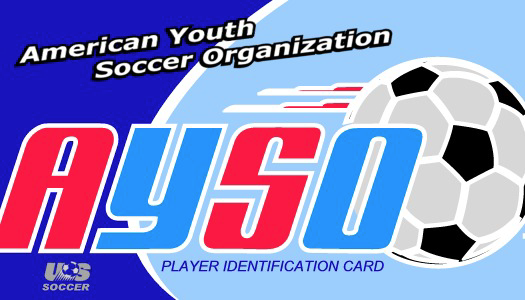